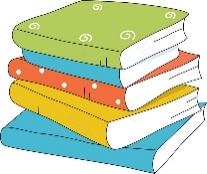 四
下
学
数
1.4  括号
讲师：PPT818
目  
录
1
温故知新
CONTENTS
2
新知探究
3
课堂练习
4
课堂小结
温故知新
03
1
学而时习之，不亦说乎
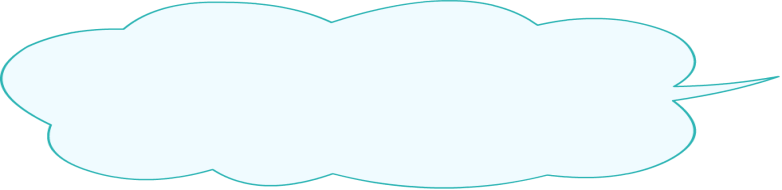 想一想,你学过哪些运算？
温故知新
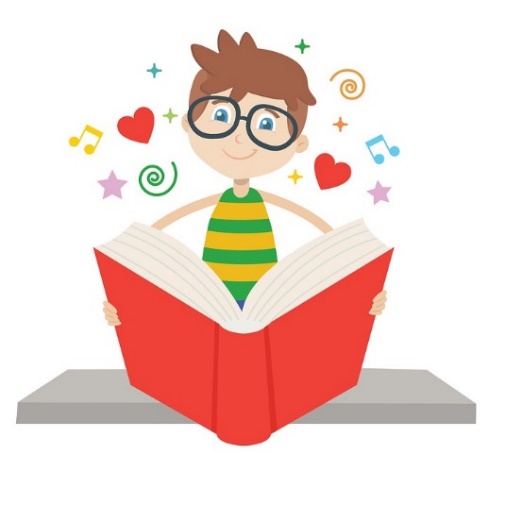 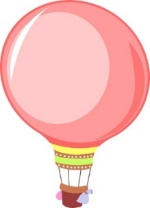 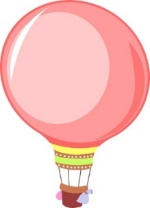 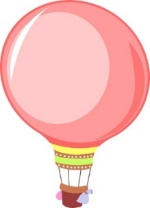 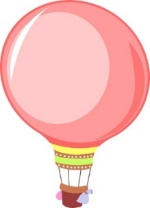 ×
÷
＋
－
第一级运算
第二级运算
加、减、乘、除四种运算统称四则运算。
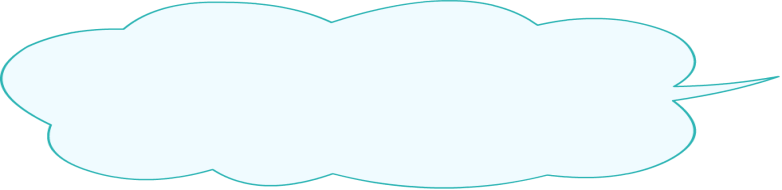 说一说下面算式的运算顺序？
温故知新
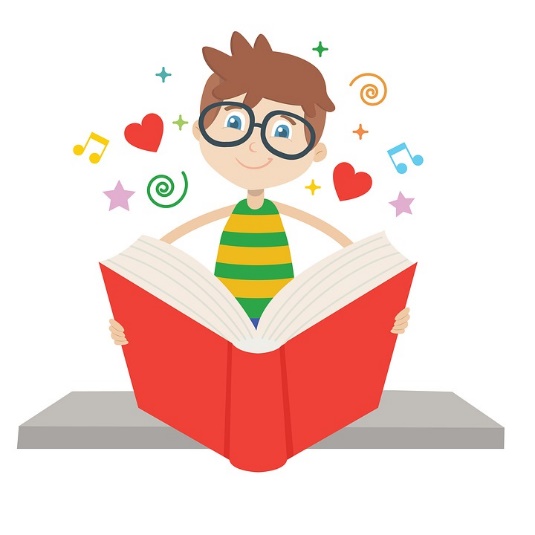 96÷12 + 4×2
①
②
③
先算96÷12和4×2各自的结果，再相加。
96÷12 + 4×2
= 8 + 8
= 16
先算乘、除，再算加、减，从左往右依次计算。
新知探究
03
2
学，然后知不足。
新知探究
96÷（12+4）×2
③
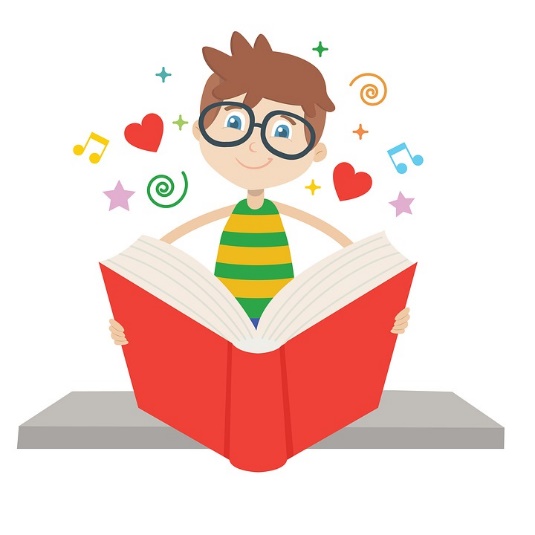 ②
①
新知探究
③
②
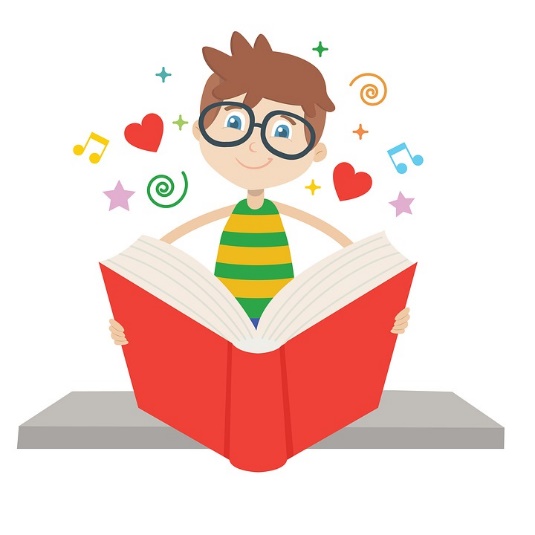 ①
先算12+4的和，96÷和再×2。
96÷（12+4）×2
=96÷16×2
=6×2
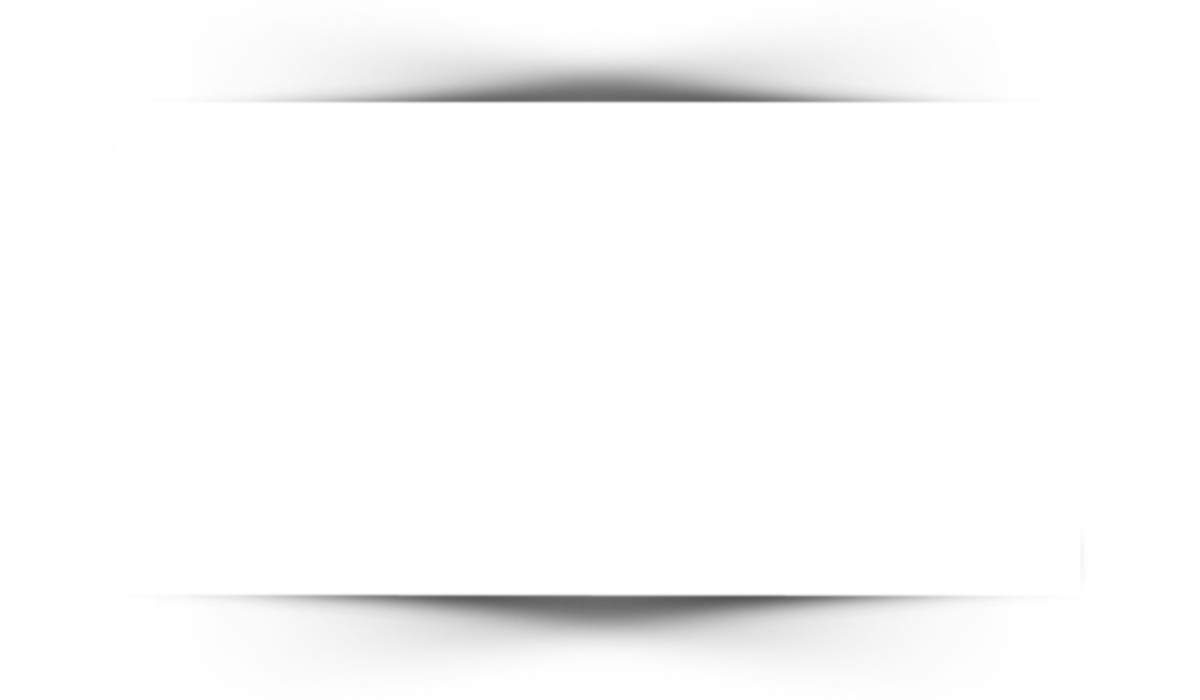 算式里有小括号，要先算小括号里面的。
=12
新知探究
209+102÷(52-35）
①
②
③
209+102÷(52-35）
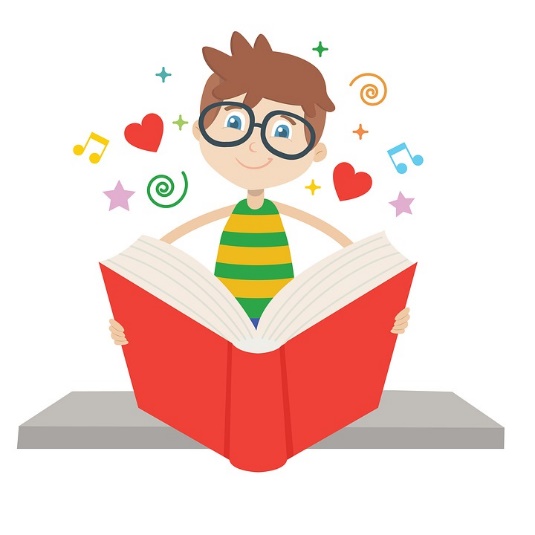 =209+102÷17
=209+6
=215
新知探究
中括号
想一想: 这个符号[ ]怎么读?带这样符号的算式应该怎样计算?
号
认
识
中
括
96÷[（12+4）×2 ]
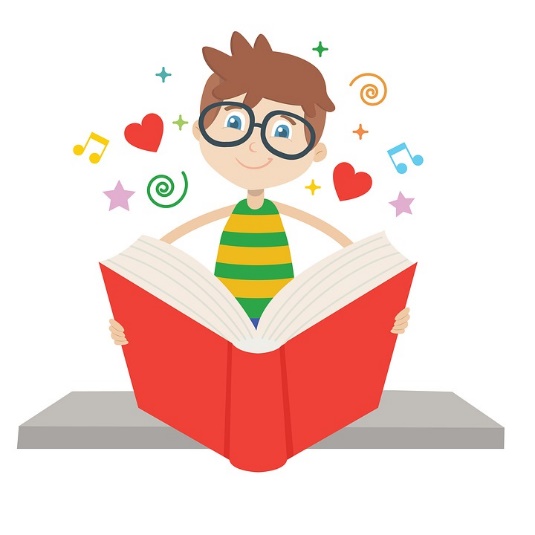 “[  ]”叫做中括号。它的作用与小括号一样，也是改变混合运算的运算顺序，当一个算式用了小括号后，还需要改变运算顺序，就要使用中括号。
新知探究
96÷[（12+4）×2]
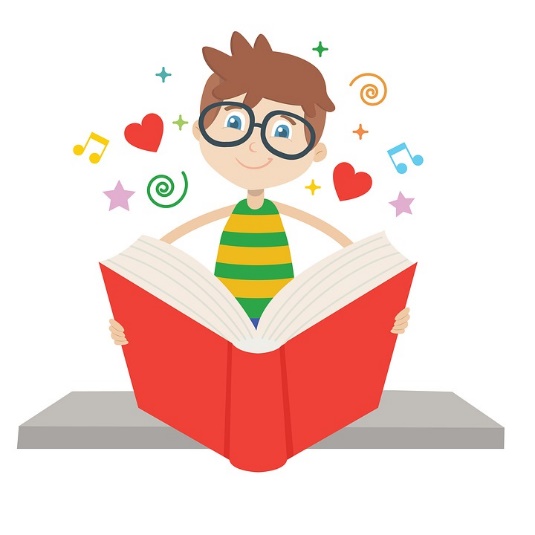 ③
②
①
新知探究
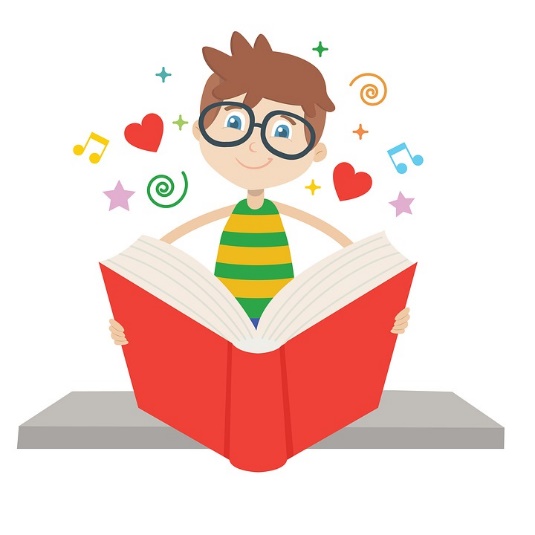 96÷[（12+4）×2]
先算小括号里的
③
②
①
再算中括号里的
96÷[（12+4）×2]
最后算括号外的
=96÷[16×2]
=96÷32
=3
一个算式里，既有小括号，又有中括号，要先算小括号里面的，再算中括号里面的。
新知探究
940×[128-(154-31)]
①
②
③
940×[128-(154-31)]
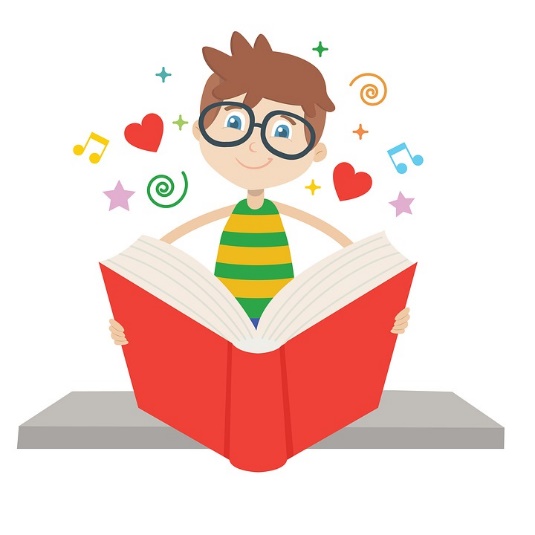 =940×[128-123]
=940×5
=4700
新知探究
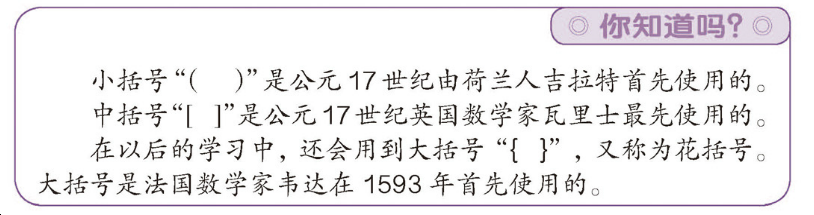 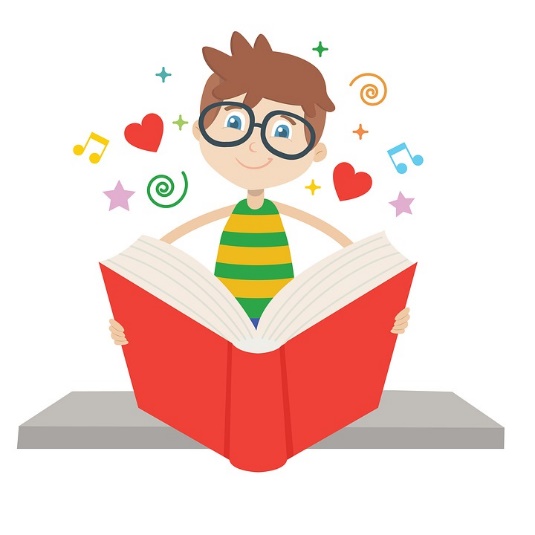 课堂练习
03
3
纸上得来终觉浅,绝知此事要躬行
课堂练习
除
加
减
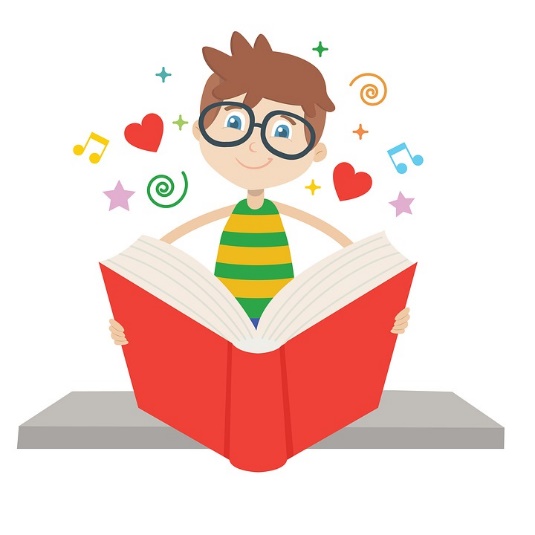 加
减
除
课堂练习
加法—除法—减法
乘法—减法—除法
158－[（27＋54）÷9]
360÷（70－4×16）
＝360÷（70－64）
＝158－[81÷9]
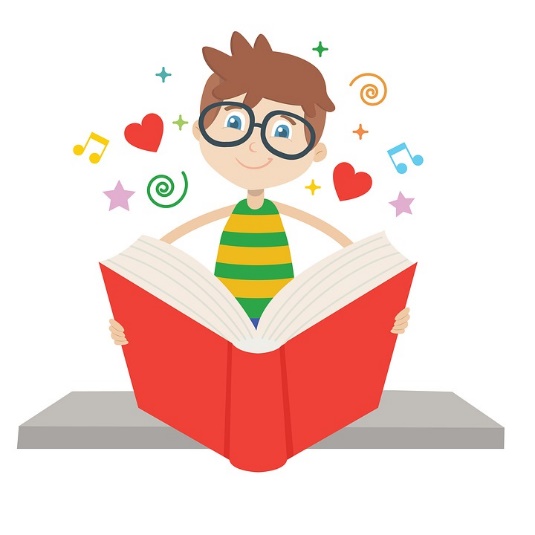 ＝360÷6
＝158－9
＝60
＝149
课堂练习
按照顺序计算,并填写下面的         ,然后列出综合算式。
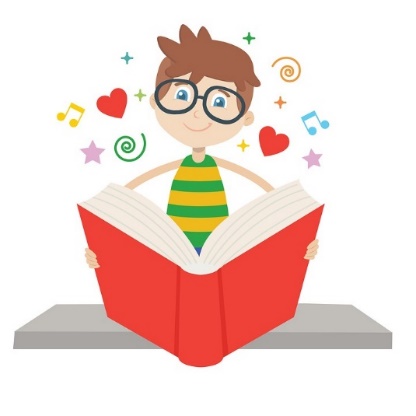 438
73
128
147
÷
+
920
25
+
÷
34
320
×
×
6
275
926
11
31484
3520
320×[（128+147)÷25]=3520
（920+438÷73)×34=31484
课堂练习
32 × 800 – 400 ÷ 25　　 先减再乘最后除
  32 × 800 – 400 ÷ 25　　 先除再减最后乘
  32 × 800 – 400 ÷ 25　　 先减再除最后乘
[ ]
（               ）
（               ）
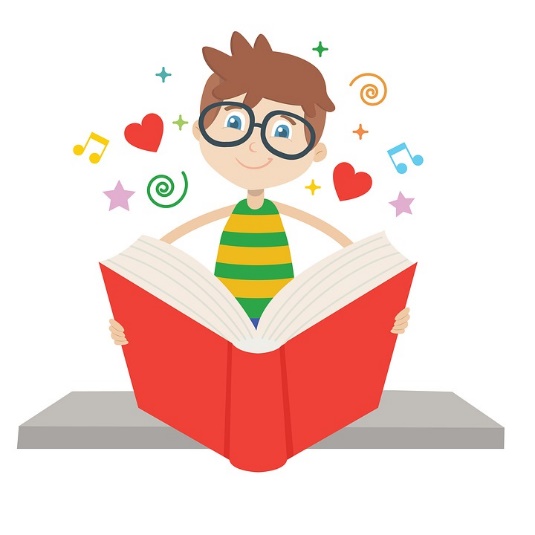 [                           ]
（                ）
课堂练习
方法1: 640÷8=80（千米）
       1600÷2=800（千米）    
       800÷80=10
方法2:（1600÷2）÷（640÷8）
      = 800÷80
      = 10
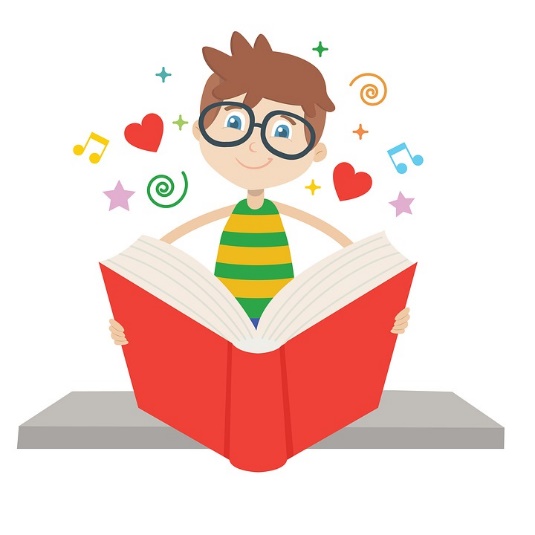 答：飞机速度是汽车的10倍。
课堂小结
03
4
学而不思则惘，思而不学则殆
课堂小结
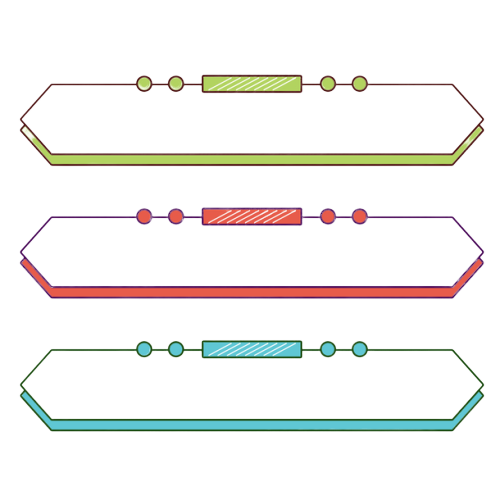 知识小结
四则混合运算的顺序：
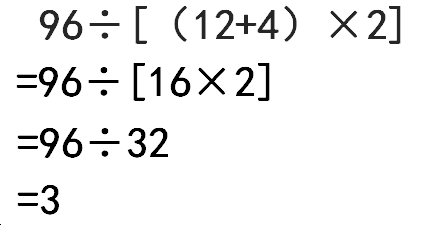 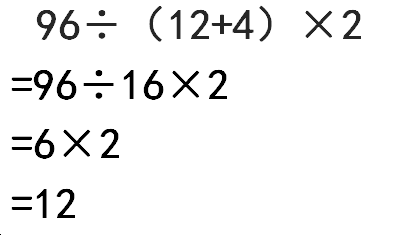 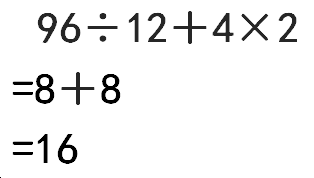 1.没有括号，先算乘、除，再算加、减。
2.有括号，要先算小括号里面的，再算中括号里面的。
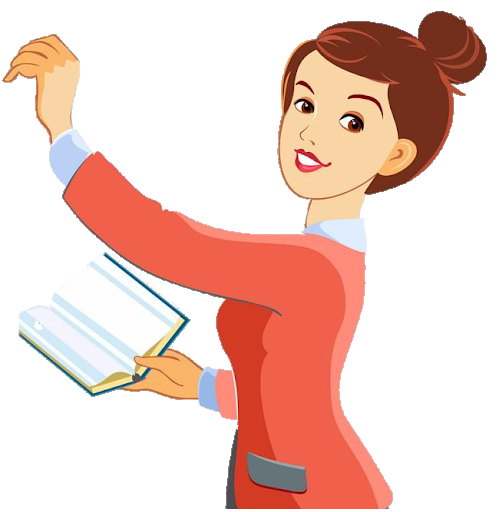 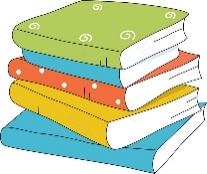 四
下
学
数
感谢各位的仔细聆听
讲师：PPT818